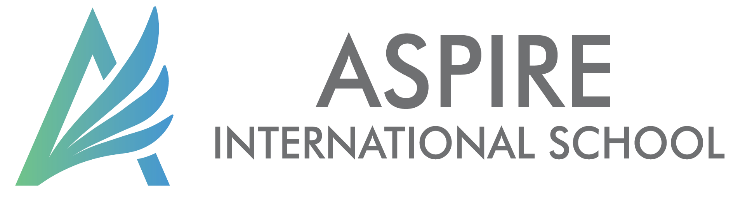 7. Klasse 
Lektion 29 : Meine Körperteile
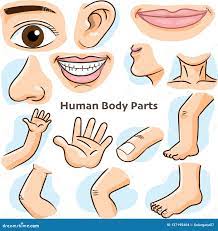 https://www.youtube.com/watch?v=pcpDQFXn7Q&pp=ygUMa8O2cnBlcnRlaWxl
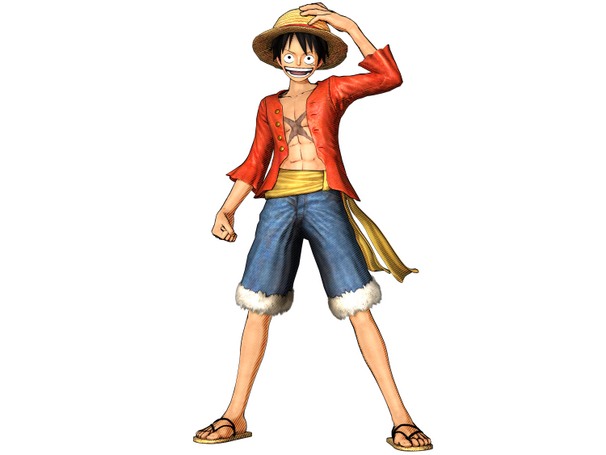 Der Körper
The body
der Arm
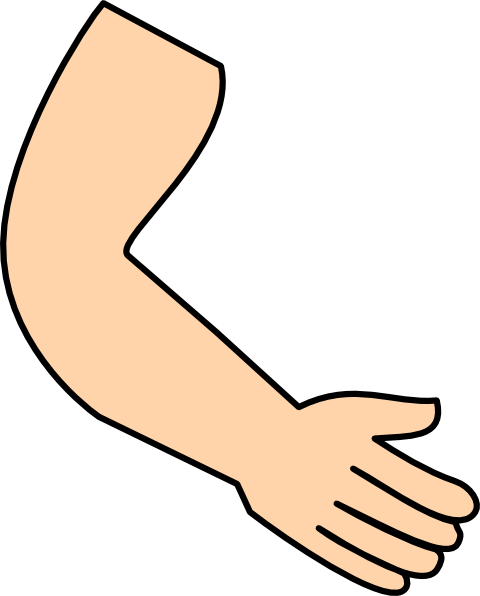 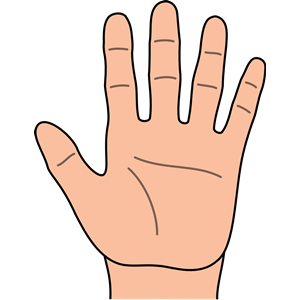 die Hand
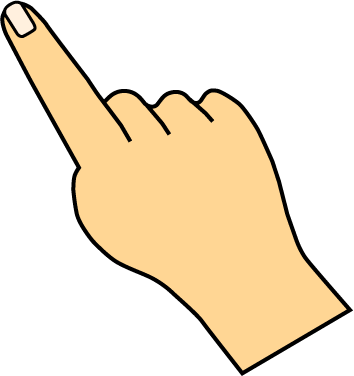 der Finger
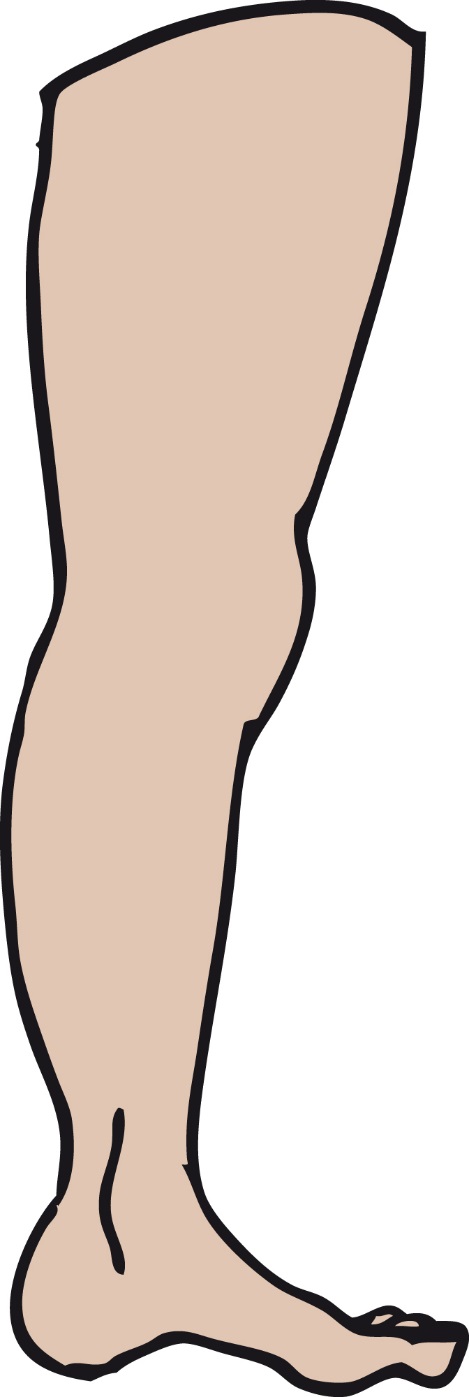 das Bein
der Fuß
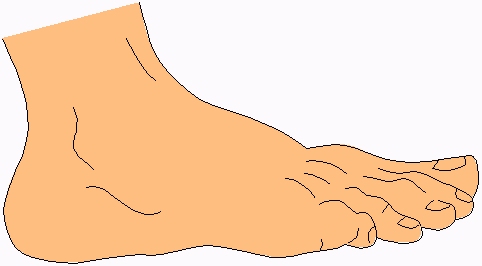 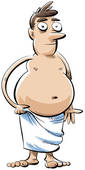 der Bauch
back
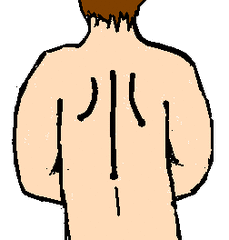 der Rücken
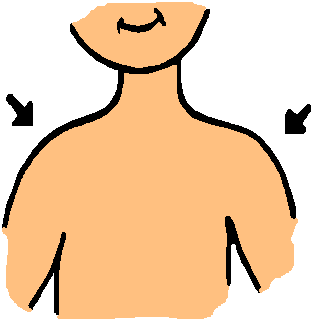 die Schulter
der Kopf
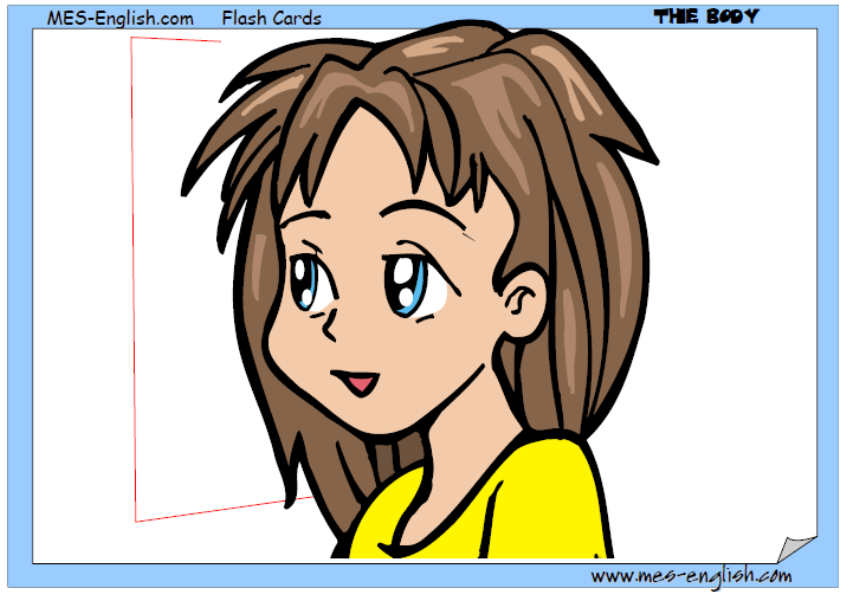 das Gesicht
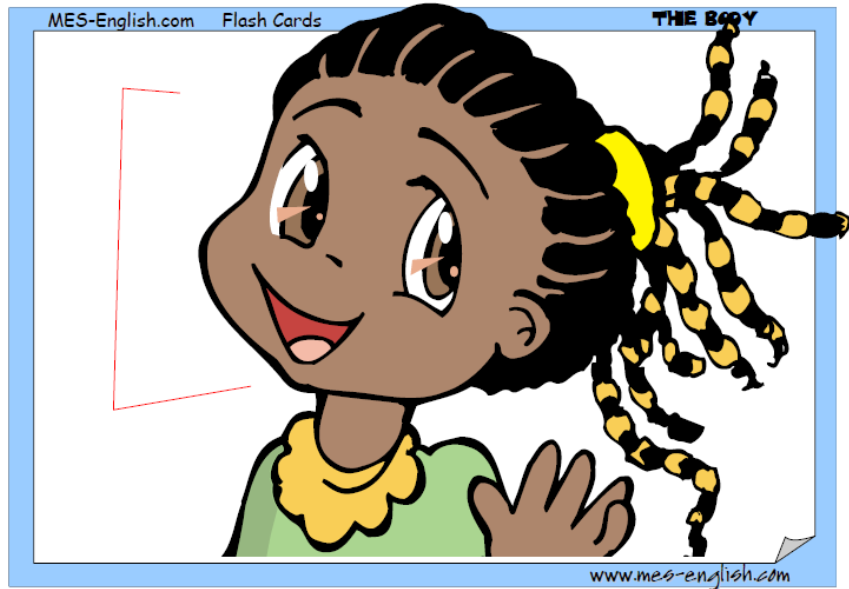 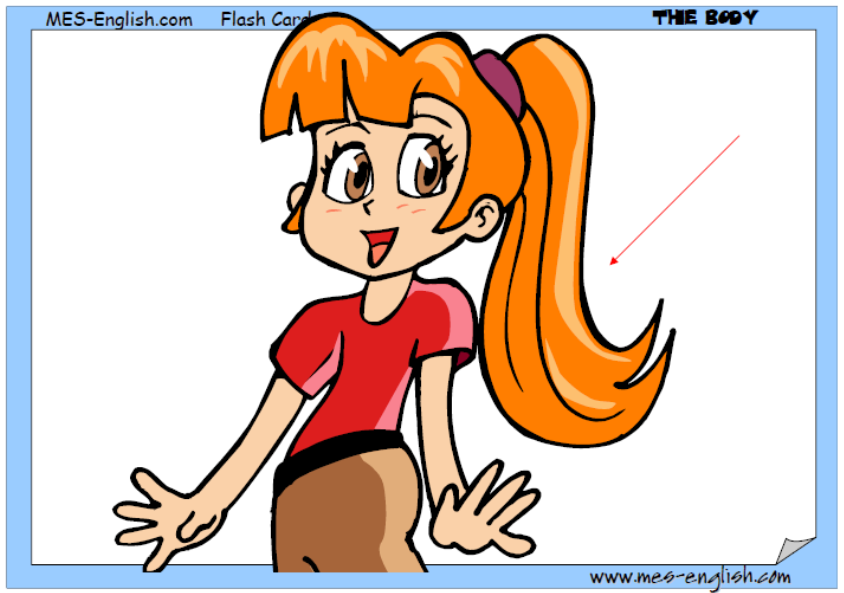 die Haare
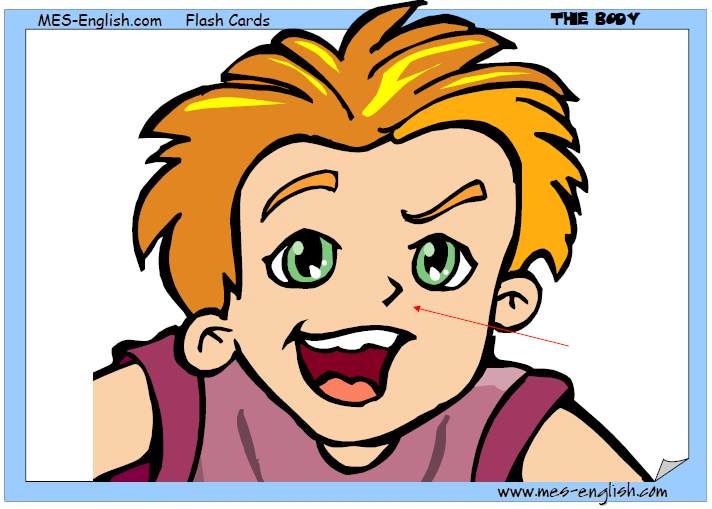 die Nase
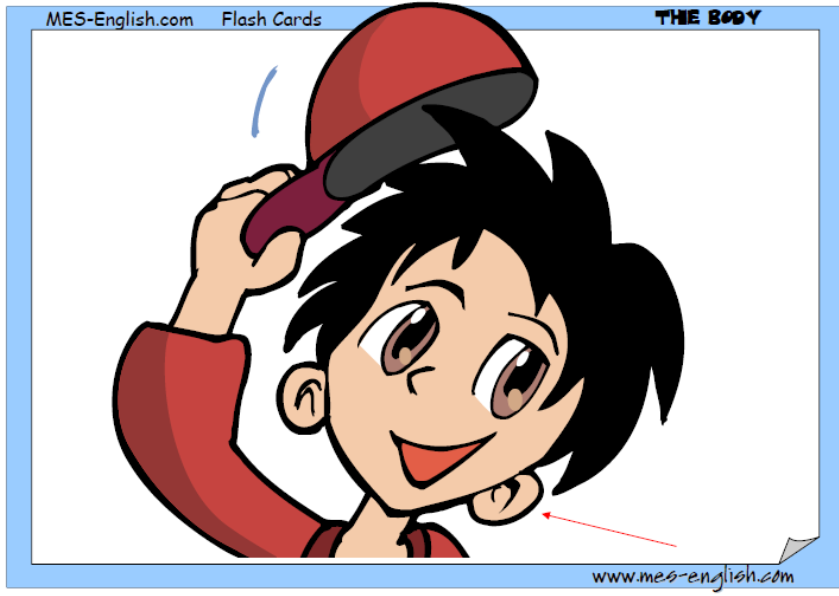 ear
das Ohr
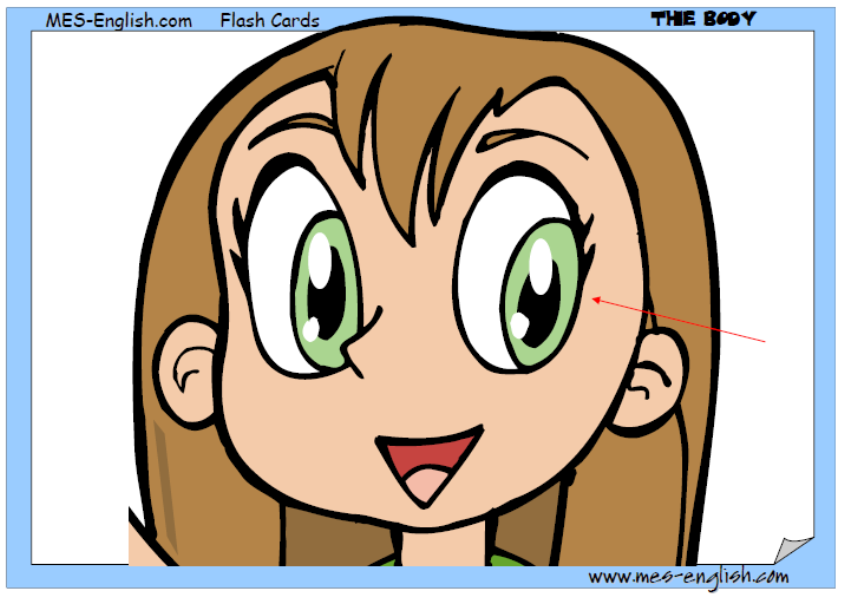 das Auge
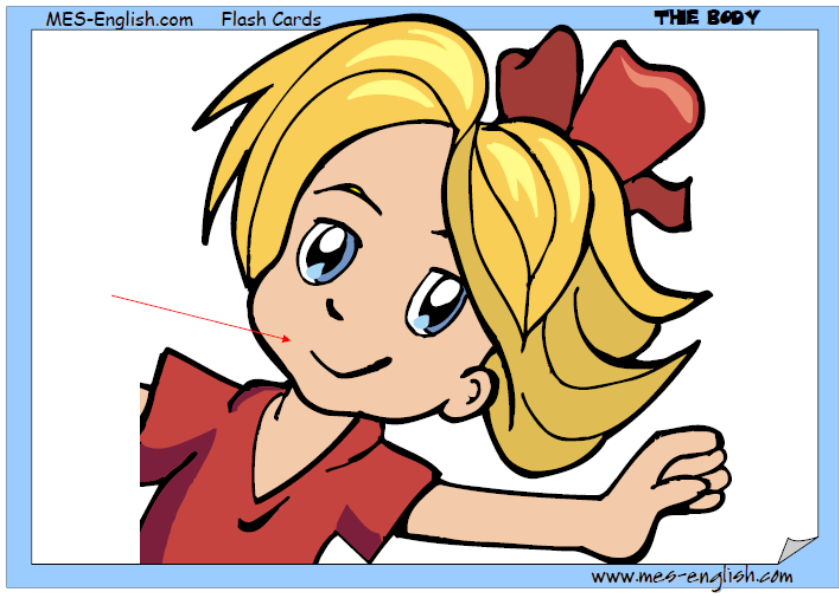 der Mund
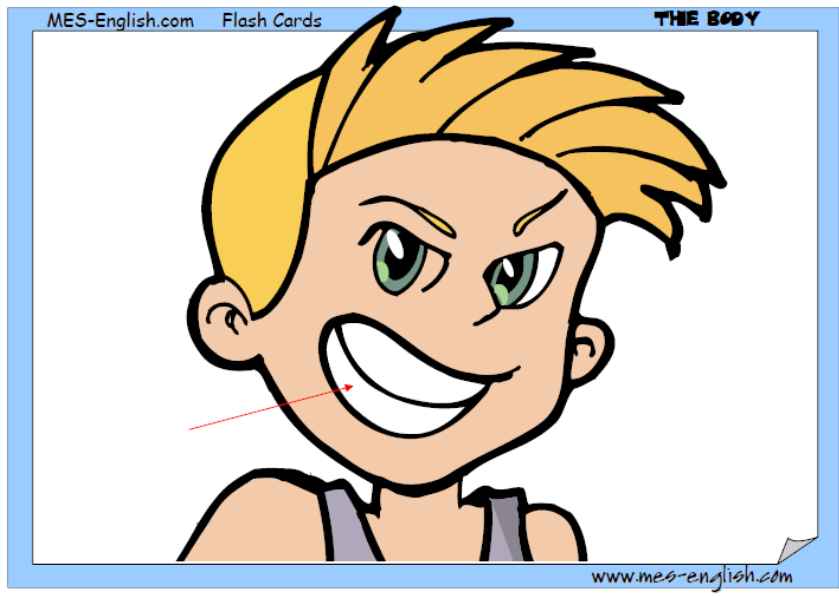 die Zähne
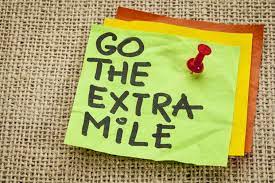 Extra Linke
https://wordwall.net/tr/resource/6980298/k%C3%B6rperteile
https://wordwall.net/tr/resource/6980444/die-k%C3%B6rperteile-test
https://wordwall.net/tr/resource/6980416/k%C3%B6rperteile